Электрифицированный разбрасыватель сыпучих удобрений
Докладчик: Вдовин Б. В., студент 21 СЕЕ группы, факультета ЭКТ
Руководитель: Ковалев А.В., старший преподаватель кафедры ЭТЭМ имени профессора В.В. Овчарова
1. Анализ последних исследований
Известно, что эффективность использования минеральных удобрений зависит не только от самих удобрений, но и от способов их внесения.
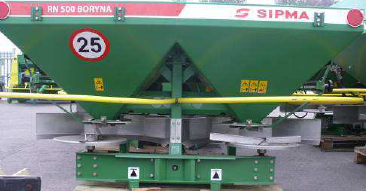 Наибольшей популярностью в мире пользуются механические тукорассеивающие рабочие органы.
1. Анализ последних исследований
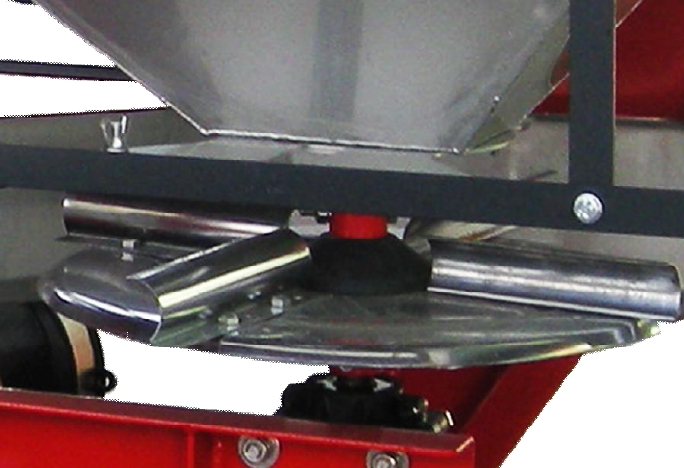 Конструкция таких аппаратов содержит диск, на верхней поверхности которого установлены лопатки.
Сам диск закреплен на вертикальном валу, который установлен с возможностью вращения в горизонтальной плоскости и соединен с механизмом привода.
1. Анализ последних исследований
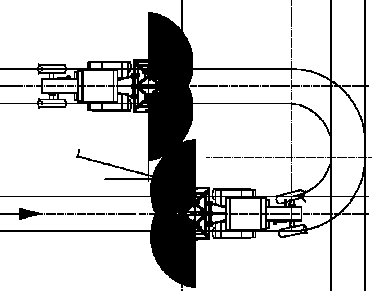 При таком способе обработки полей возникает проблема возможного перекрытия зон обработки, а также попадание удобрений на инженерные зоны поля. И то и другое приводит к перерасходу удобрений.
В качестве решения данной проблемы принято заменить традиционный гидравлический привод разбрасывателя на электрический.
2. Достоинства электропривода
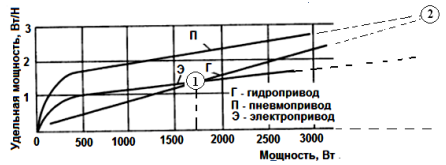 Простота конструкции всей системы относительно гидропривода
Обеспечение стабильной скорости работы
Точное позиционирование и плавное регулирование.
Простота автоматизации, широкий спектр дополнительных устройств, контролирующих и регулирующих датчиков
Требует минимальное тех. обслуживание
Наиболее высокий КПД среди всех типов приводов
Пользуясь данными из справочной литературы, о характеристиках различных типов приводов, можно заметить, что в интересующем нас мощностном диапазоне электрический привод имеет преимущество над гидравлическим по показателям удельной мощности.
3. Реализация технического решения
Ниже приведена структурная схема электрифицированного разбрасывателя удобрений.
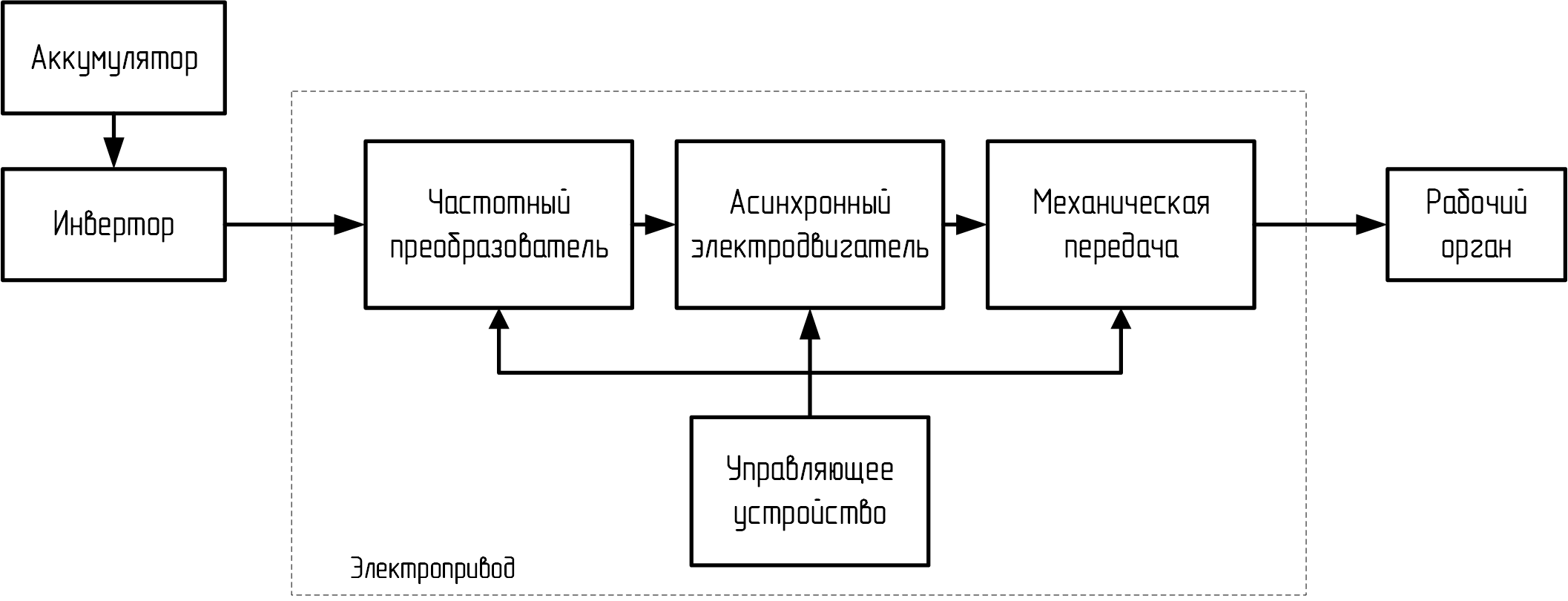 3. Реализация технического решения
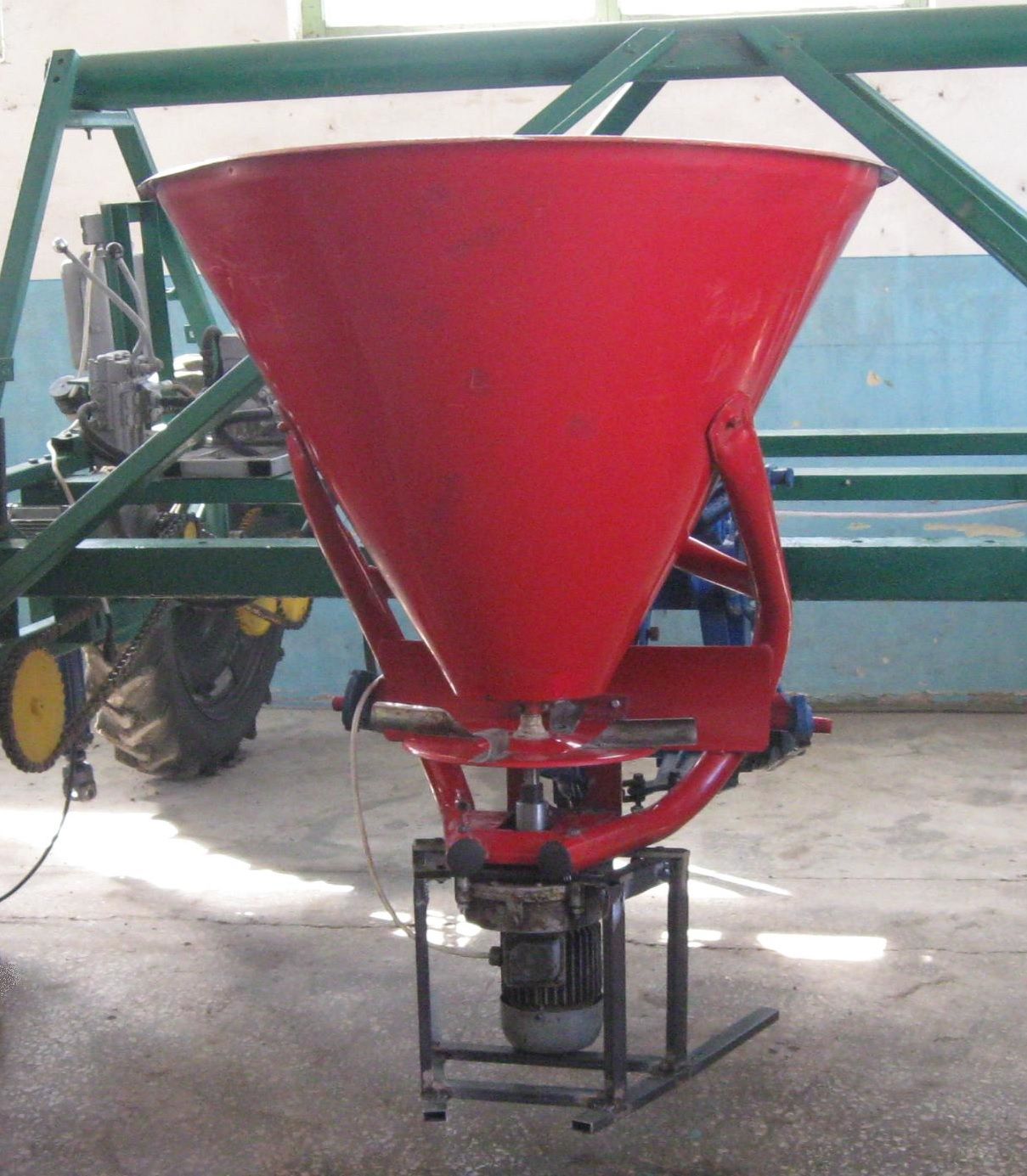 Для проведения экспериментальных исследований был переоборудован навесной однодисковый тракторный разбрасыватель JerMet.
Под дисковым тукорассеивающим рабочим органом был установлен электрический двигатель с редуктором. Частота вращения вала электродвигателя изменялась путем изменения частоты электрического тока при помощи частотного преобразователя.
Благодарю за внимание!